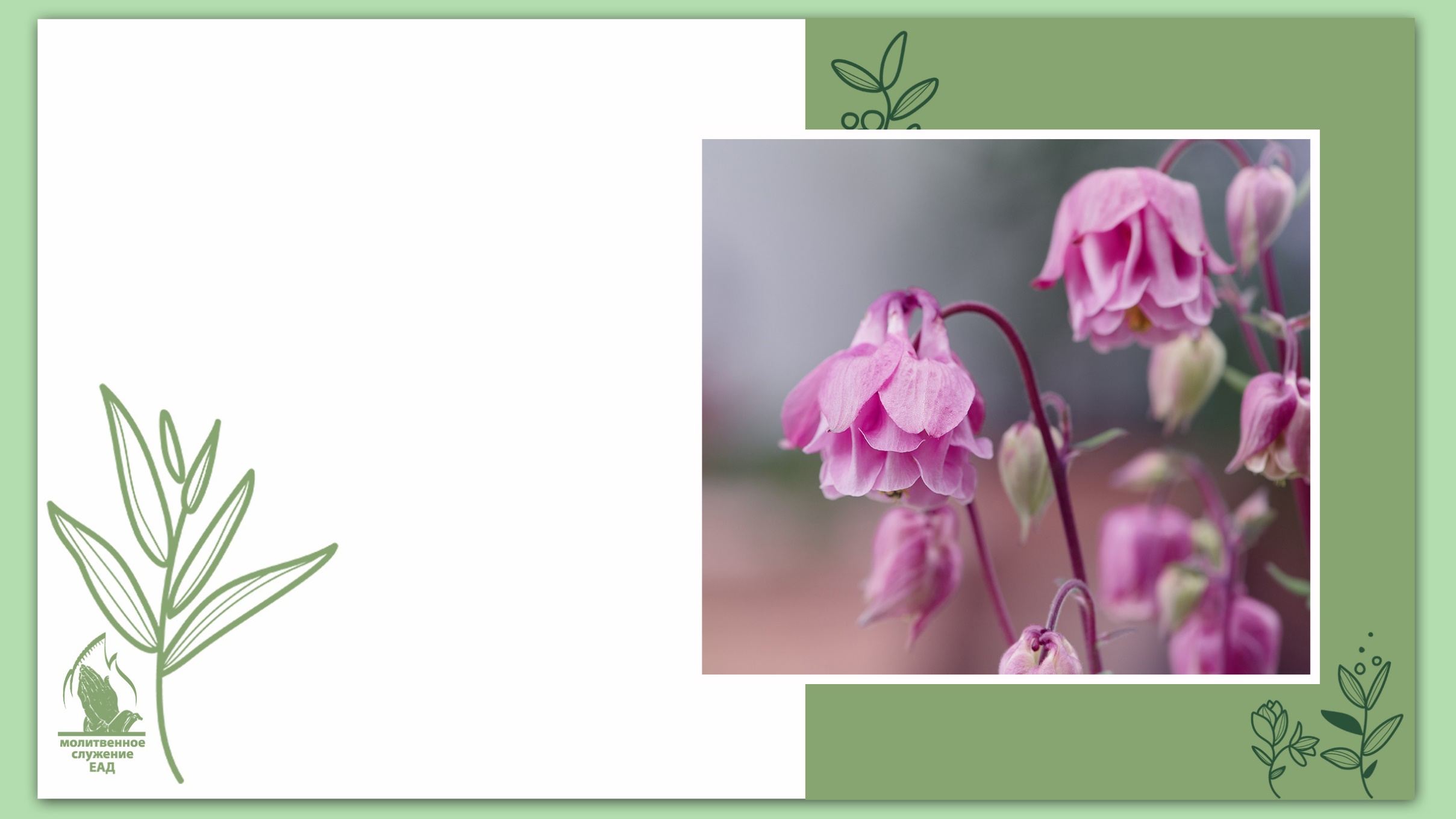 ДЕНЬ 3
Послух
Ісусові
10 днів молитви 2021
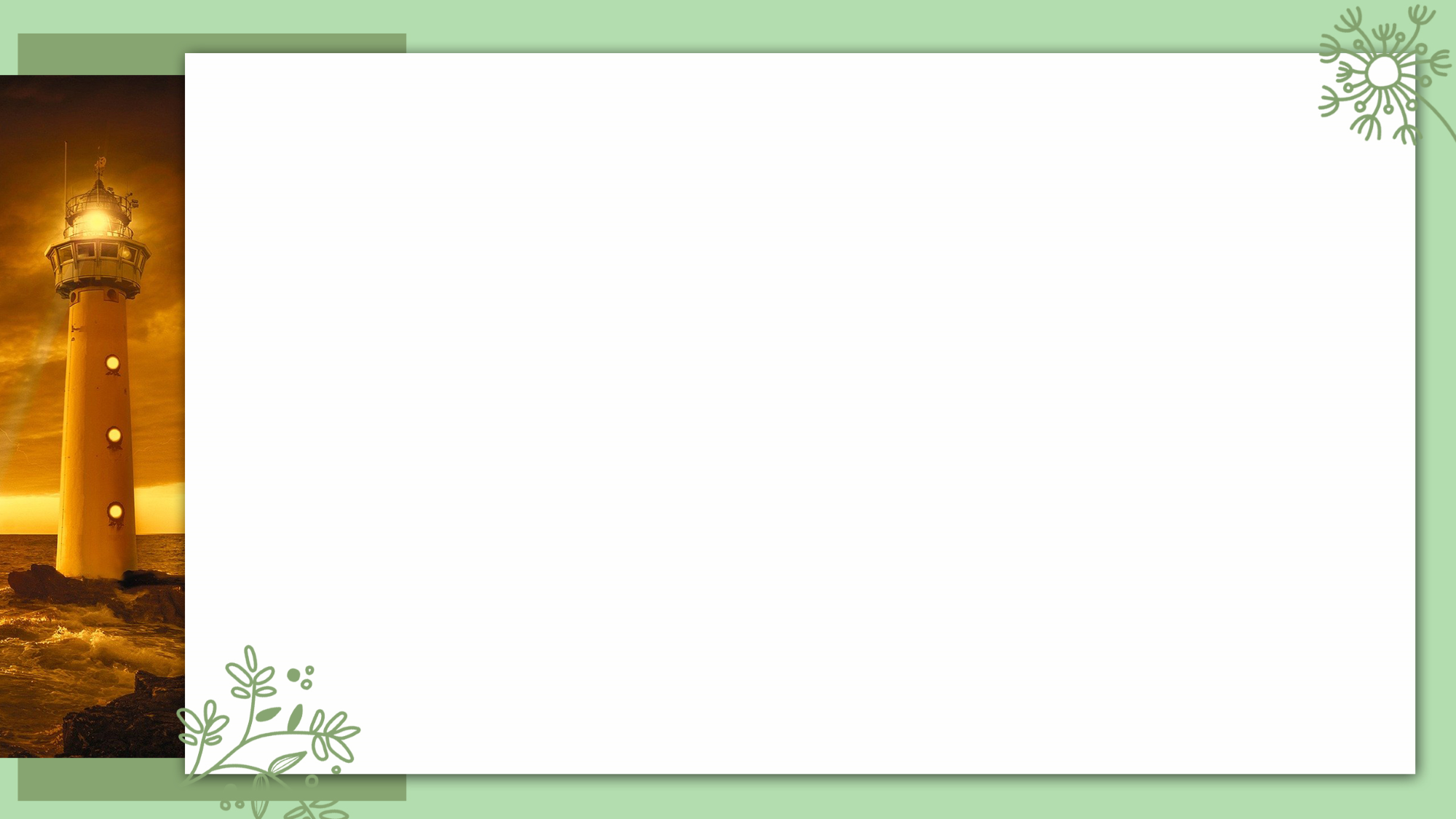 «Принесіть ваші тіла як живу, святу, приємну Богові жертву, як ваше служіння розуму» (Римл. 12:1).
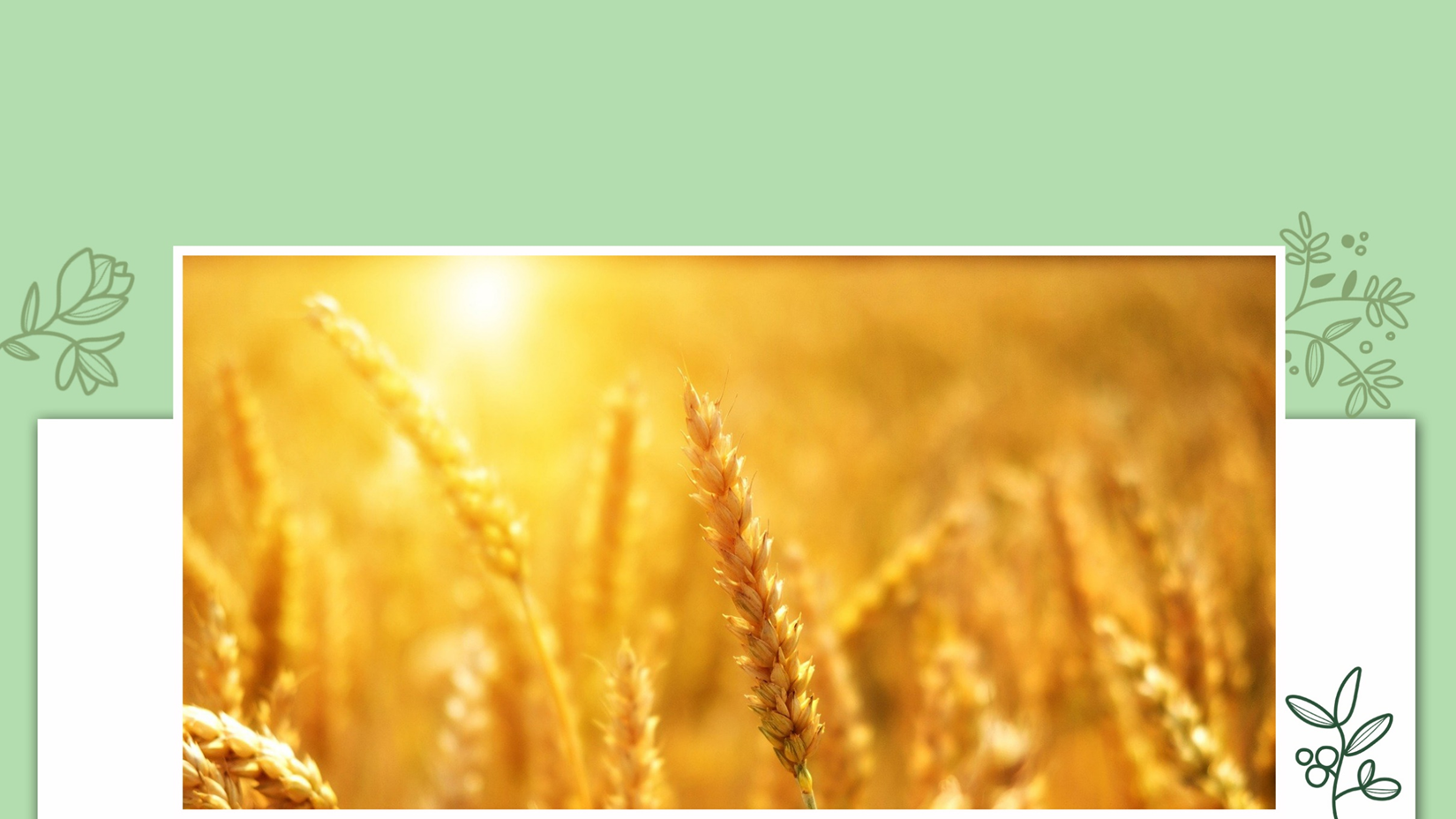 Прославлення Бога
Покаяння і заява 
про перемогу над гріхом
Заступницькі молитви 
і прохання
Молитви подяки
Музичне служіння
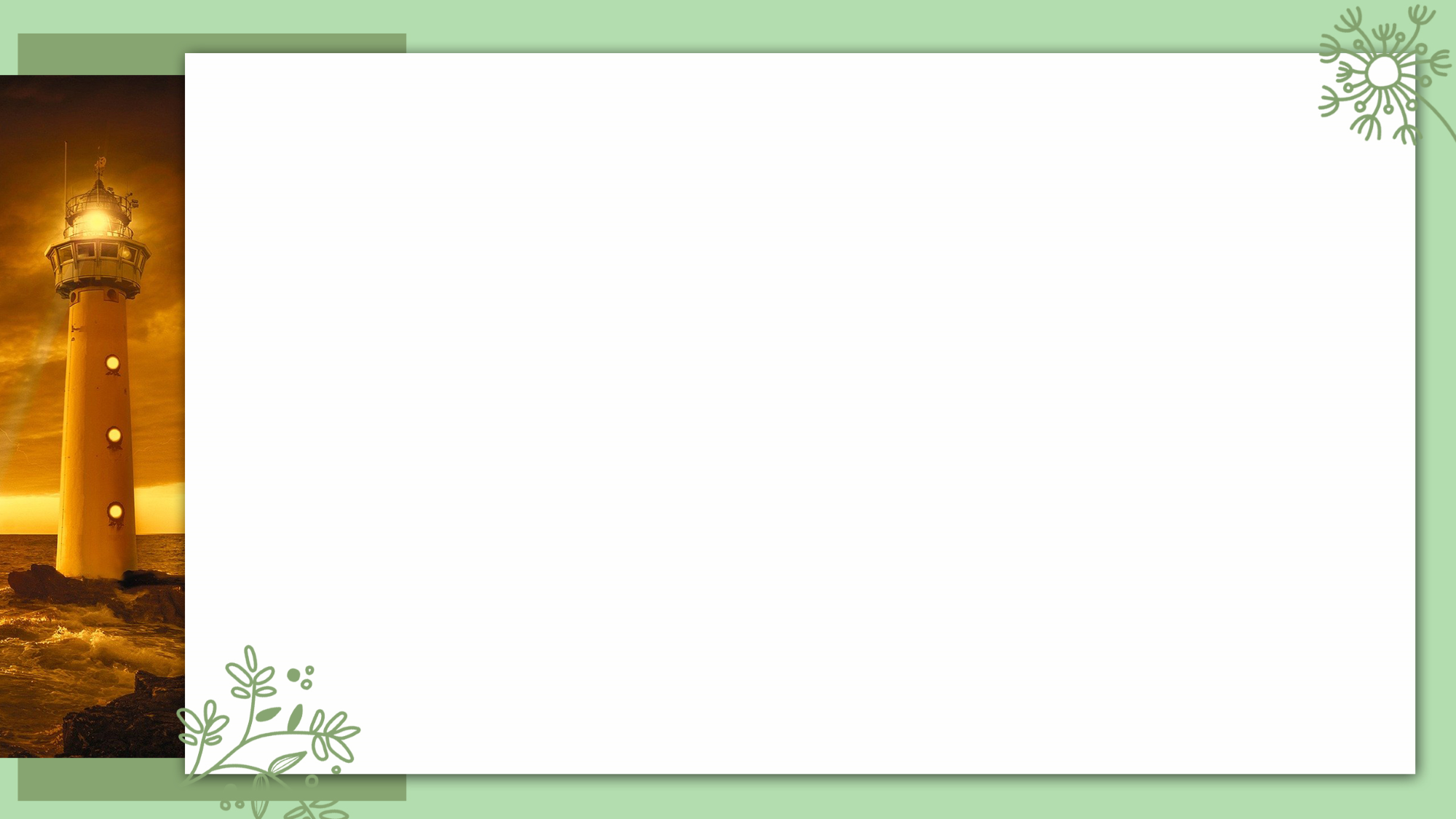 Обітниця про Святого Духа

  «Знову й знову запевняю вас, що той, хто вірить у Мене, робитиме діла, які Я роблю, – навіть більші від них чинитиме, бо Я іду до Отця. І що тільки попросите в Моє Ім’я, те й зроблю, щоби прославився Отець у Сині. Коли Мене про щось попросите в Моє Ім’я, – Я те зроблю» (Івана 14:12-14).
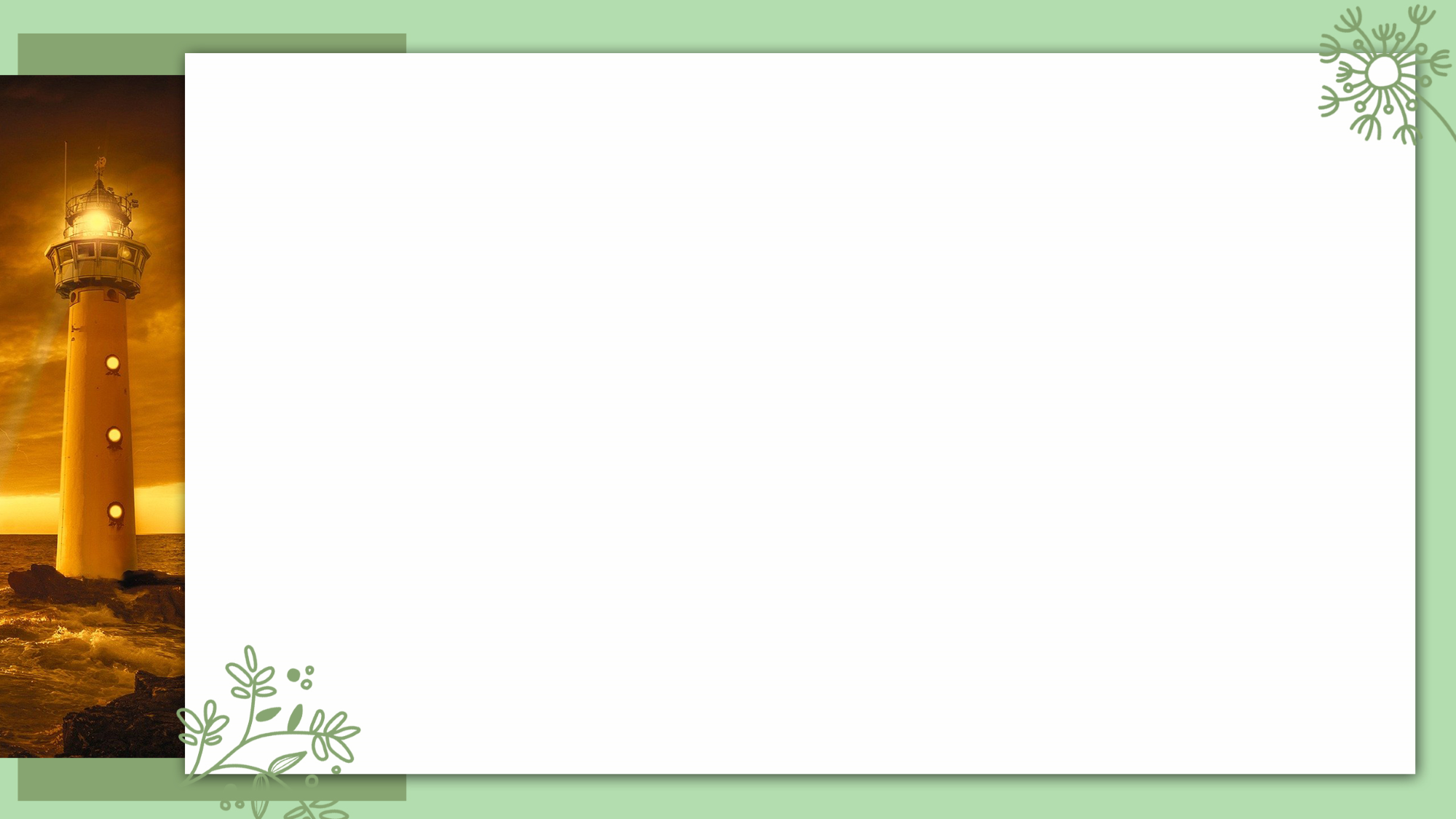 Обітниця про те, що Бог відповідає на молитви
 
 «Знову запевняю вас: коли двоє з вас на землі погодяться просити про будь-яку річ, яку лише просять, буде їм дано від Мого Отця Небесного» (Матв. 18:19).
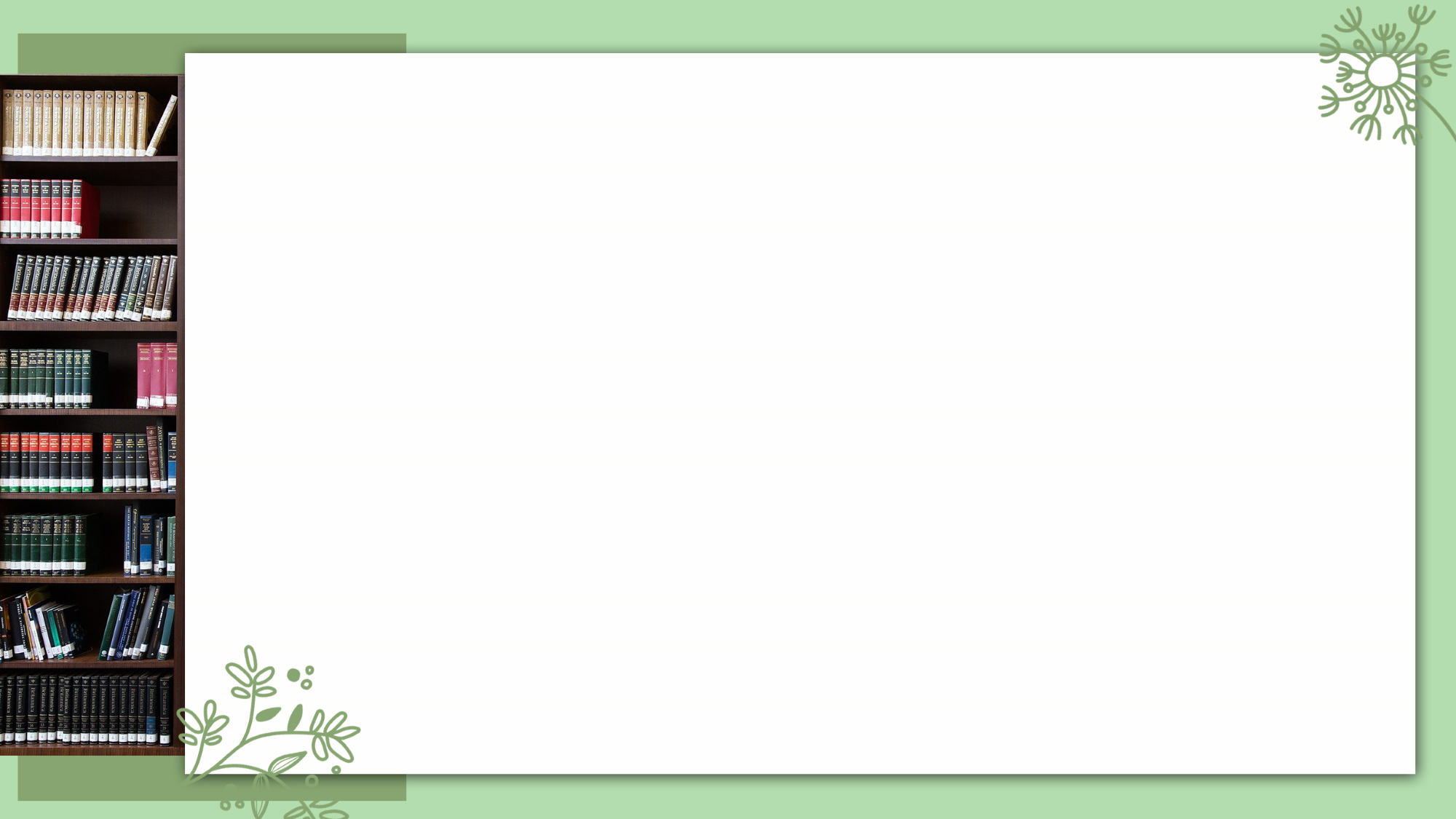 Обітниці про Божу могутність
 
  «Що ж скажемо на це? Якщо Бог за нас, то хто проти нас? Той, Хто Свого Сина не пощадив, а видав Його за нас усіх, то хіба разом з Ним не подарує нам і всього?» (Римл. 8:31, 32).

 «Бог не людина, щоб говорити неправду,  – Він не людський син, щоб жалкувати за сказаним. Хіба Він може сказати і не зробити, пообіцяти і не дотриматись слова?» (Числ. 23:19).
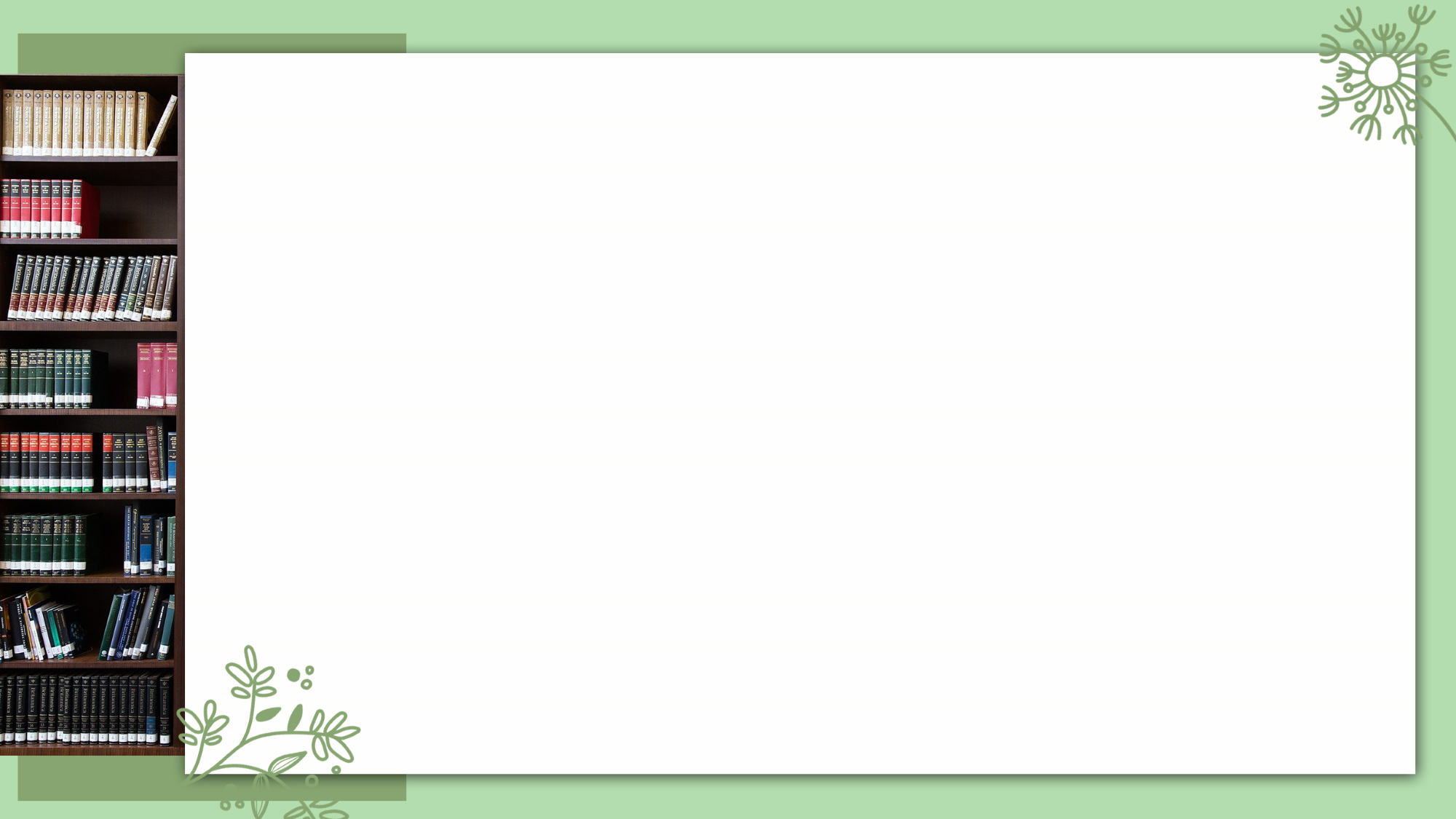 Обітниці про Боже керівництво
 
«Звернись до Мене, і Я тобі відповім, – сповіщу тобі велике й неосяжне, – відкрию те, чого ти не знаєш» (Єрем. 33:3).

 «Кожна долина нехай підніметься, а кожна гора та пагорб – понизяться; кривизна нехай вирівняється, а вибоїстий шлях стане рівниною. І з’явиться слава ГОСПОДНЯ, – кожне творіння побачить її, бо так провістили ГОСПОДНІ уста» (Ісаї 40:4, 5).
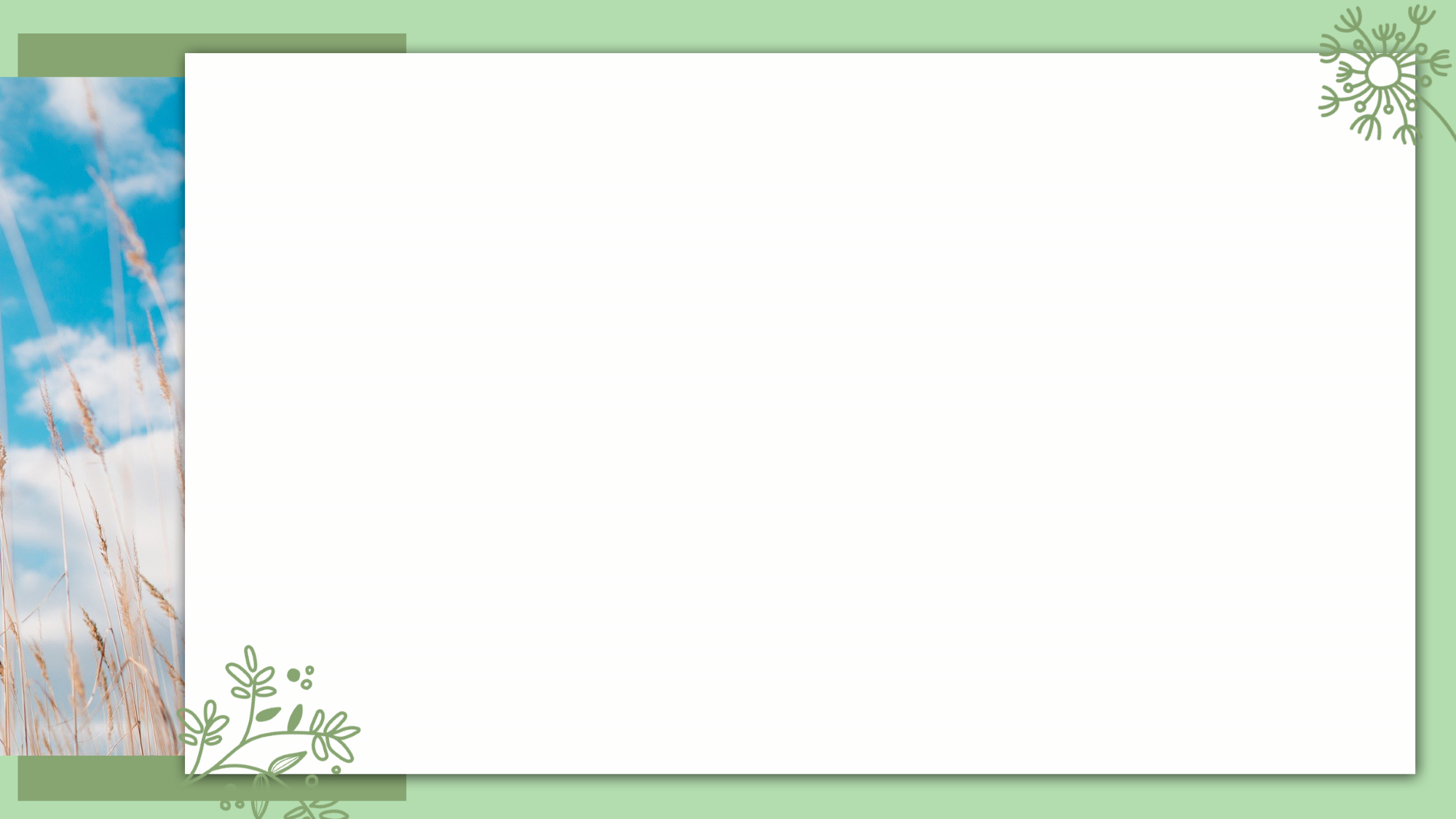 Обітниця про перетворення серця
 
  «ГОСПОДЬ, твій Бог, обріже твоє серце й серця твоїх нащадків, щоб ви жили й любили ГОСПОДА, свого Бога, всім своїм серцем і всією своєю душею» (П. Зак. 30:6).
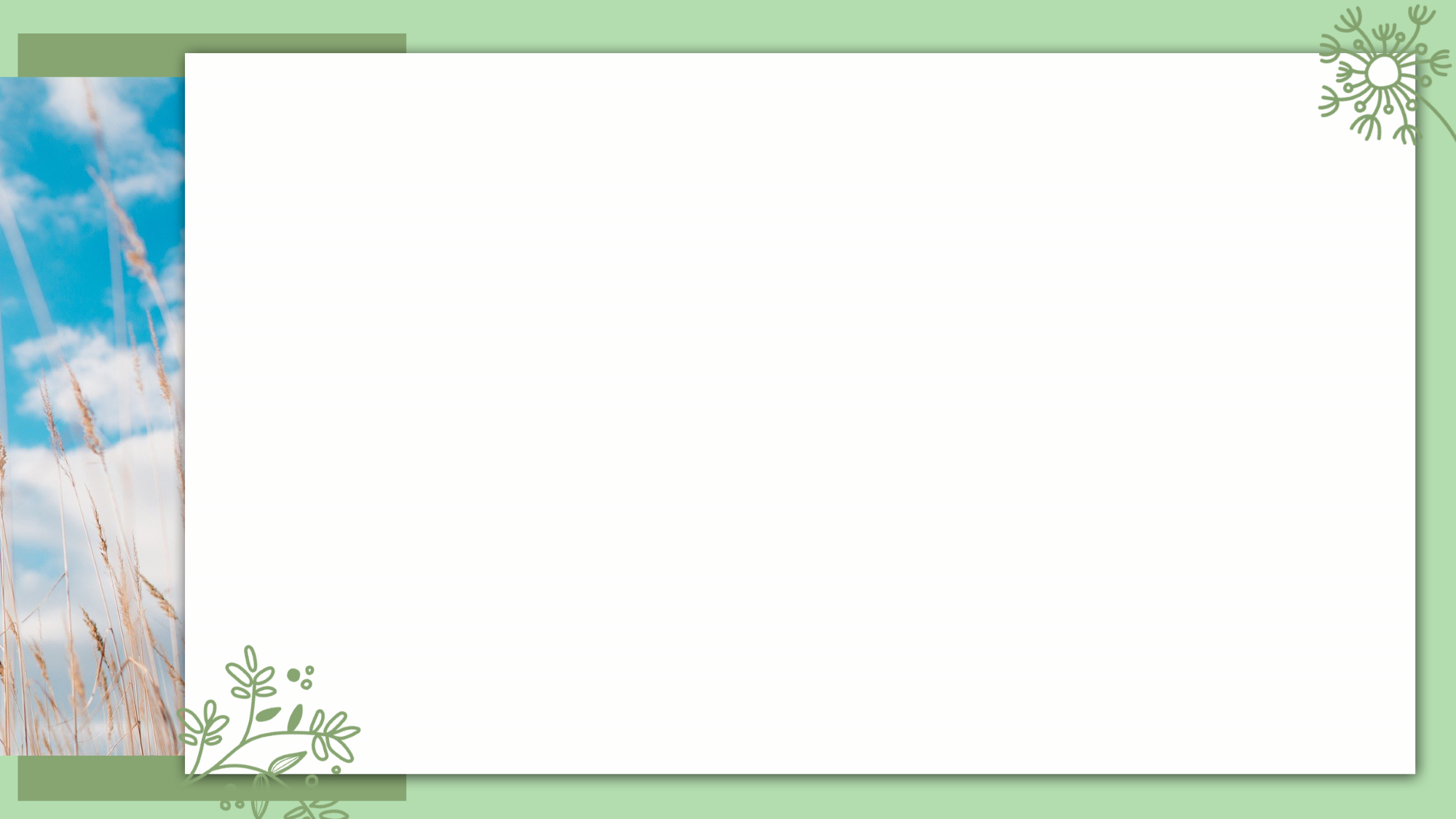 Обітниця про прощення
 
 «Якщо ж визнаємо свої гріхи, то Він, вірний і праведний, щоби простити нам гріхи й очистити нас від усякої неправедності» (1 Івана 1:9).
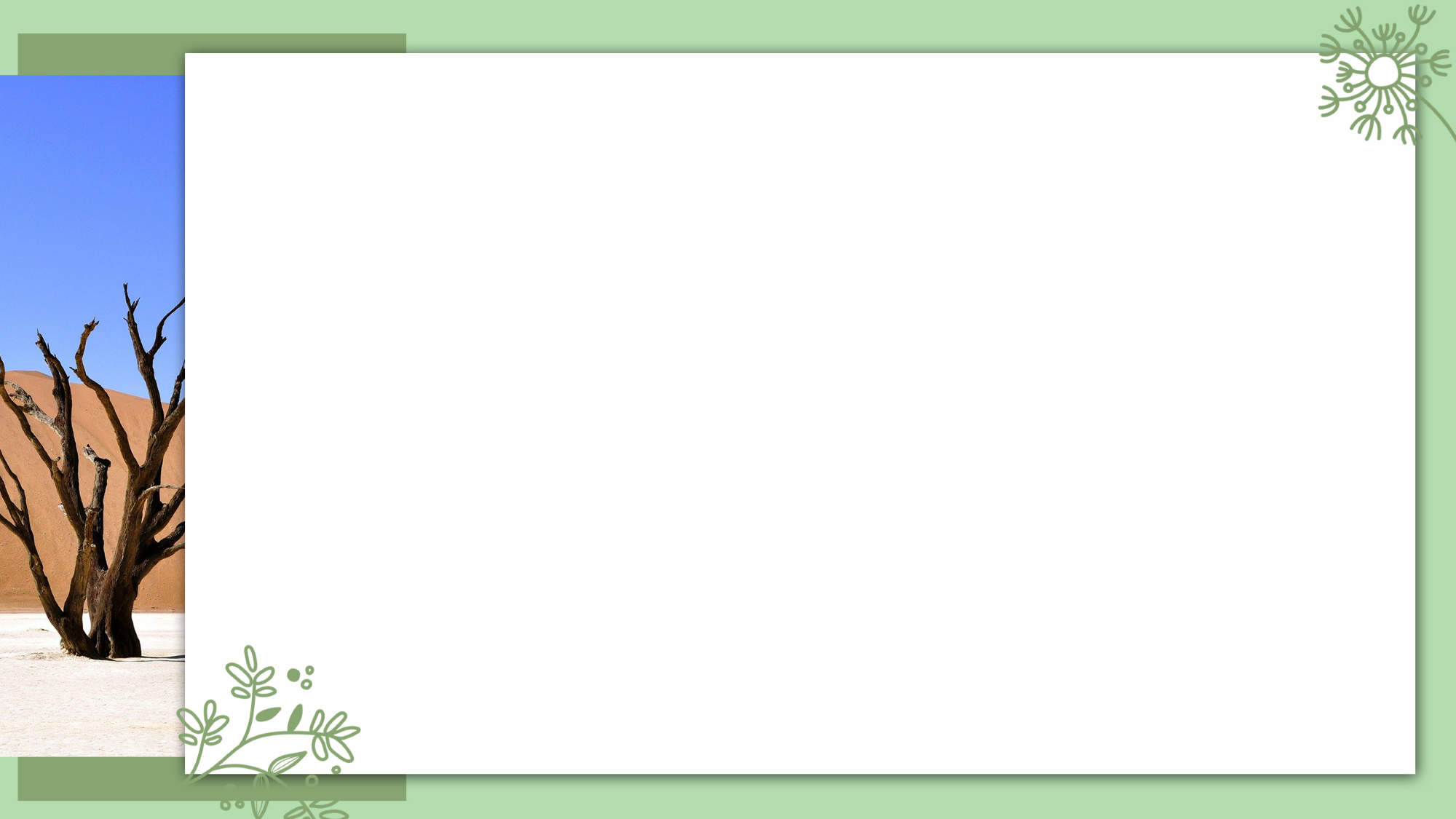 Обітниця про перемогу над гріхом
 
«І живу вже не я, а Христос живе в мені. А що тепер живу в тілі, то живу вірою в Божого Сина, Який полюбив мене й віддав Себе за мене»             (Гал. 2:20).
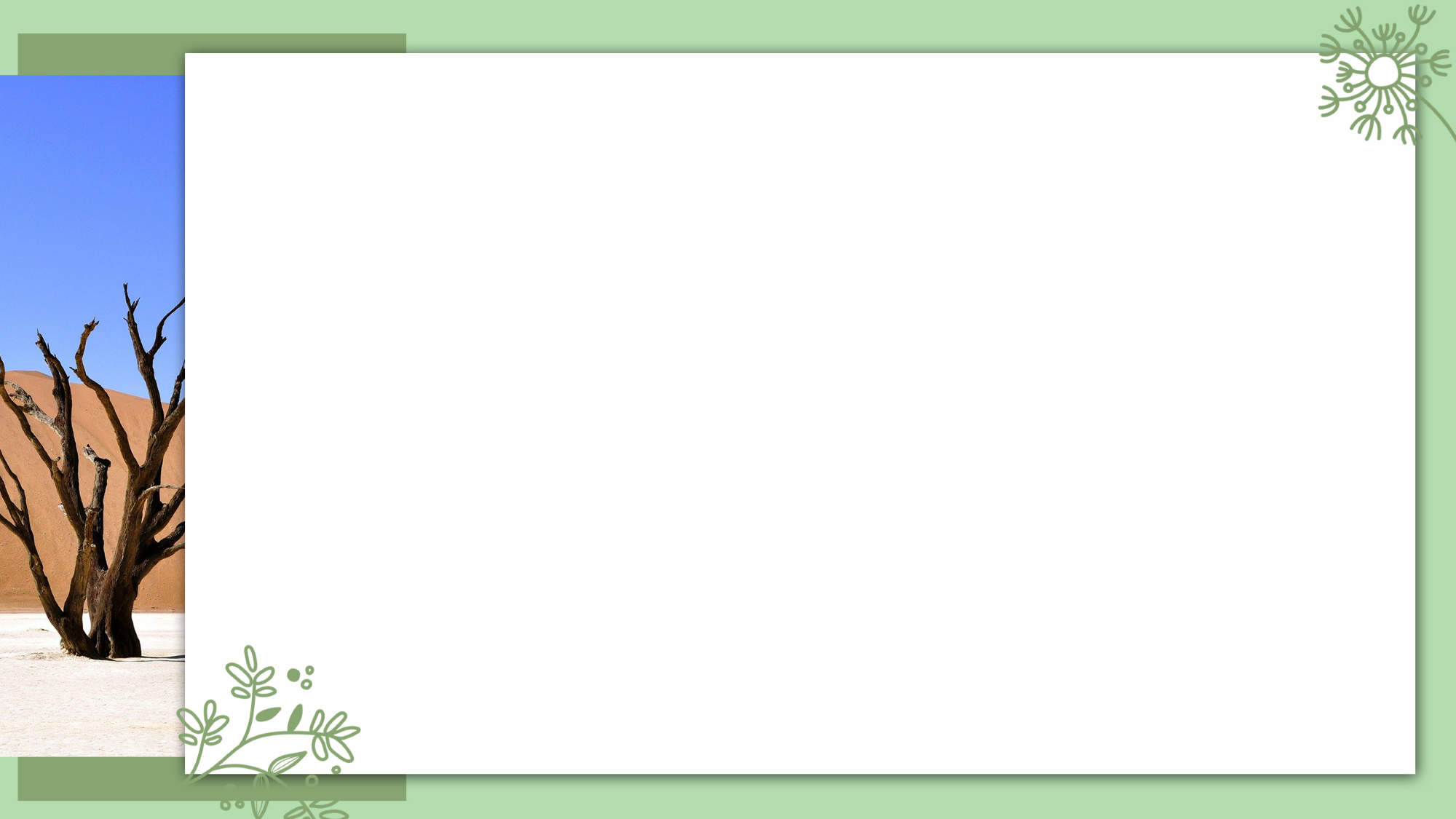 Обітниця про зцілення
 
 «Благослови, душе моя, ГОСПОДА і не забувай усіх Його благодійств. Він прощає всі провини твої, зціляє всі твої хвороби. Він рятує твоє життя від могили, – коронує тебе милосердям і щедротами. Він обдаровує добром твоє життя, так що відновлюється, як у орла, молодість твоя» (Псал. 103:2-5).
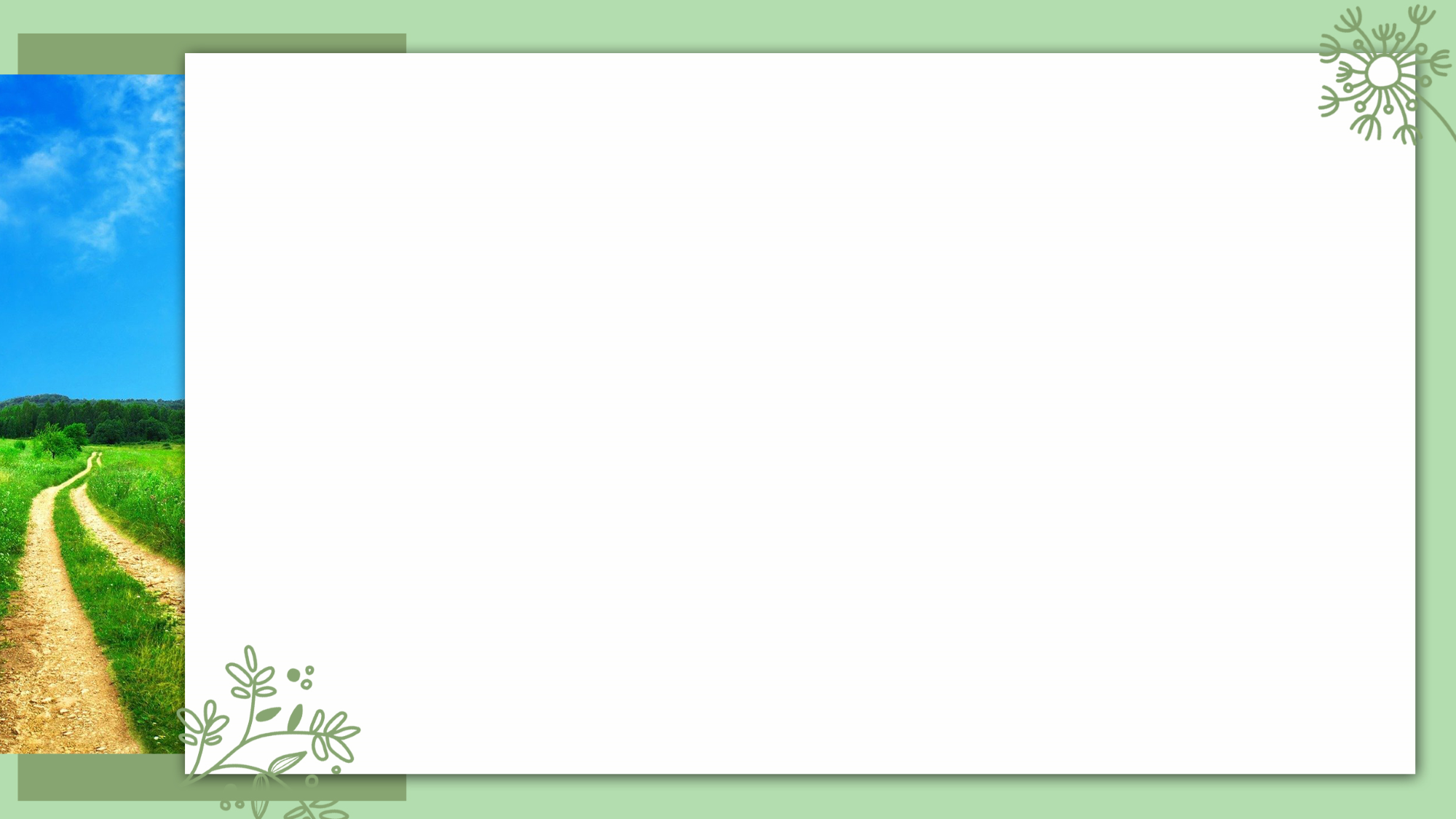 Обітниця про силу, щоб виконати Божу волю
 
«Він сказав мені: Досить тобі Моєї благодаті, адже Моя сила виявляється в немочі! Тому краще радо буду хвалитися своїми немочами, щоб оселилася в мені сила Христа»
                                                          (2 Кор. 12:9).
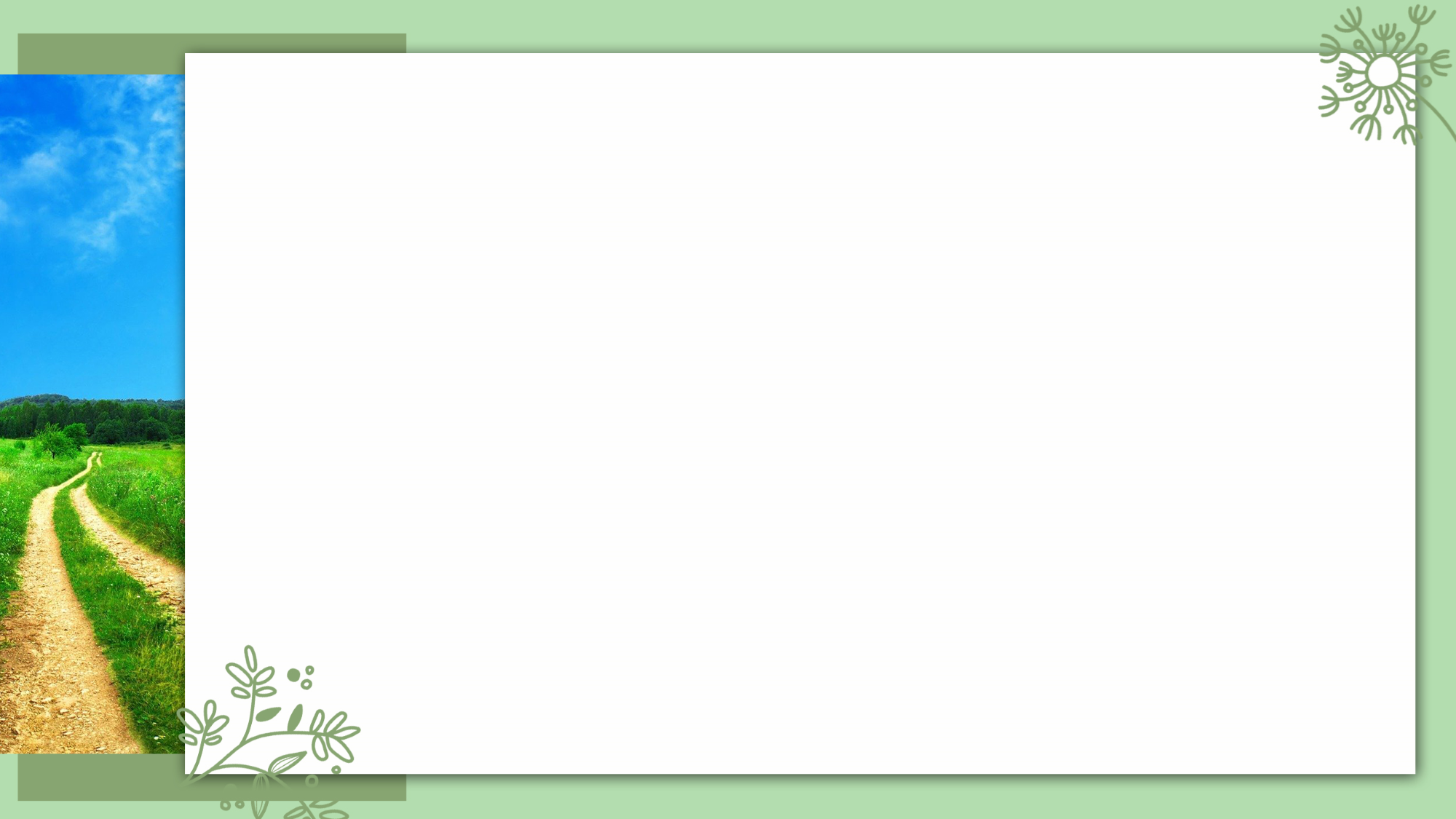 Обітниця для тих, хто свідчить про Бога
 
  «Господа Христа освячуйте у ваших серцях і будьте завжди готові дати відповідь кожному, хто запитує вас про вашу надію» 
                                                 (1 Петра 3:15).